Three Phase Motors
Topic 1: How Three Phase Motors Work
Assumed prior learning
[Speaker Notes: Note for navigation on site: 
This information needs to be taken into account and needs to stated on the LMS, perhaps as part of the introduction?]
Outcomes
By the end of the unit you will be able to:
[Speaker Notes: Note for design: 
This list of text should be broken up to make it more interesting. Text should be presented in a menu type of format. 

Note for interactivity: 
Information should be presented in a clickable menu so that learner can click on each outcome instead of it being one long list.]
Unit 1.3: Slip Ring Motors
Introduction
In the previous unit, we had a close look at the most common kind of three phase induction motor - the Squirrel Cage motor. Remember, the rotor looked a bit like a squirrel cage.

In this unit , we will look at another type of three phase induction motor called the Slip Ring motor.
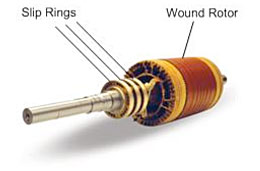 [Speaker Notes: Img01 = Image of a slip ring rotor e.g. https://3l4sbp4ao2771ln0f54chhvm-wpengine.netdna-ssl.com/wp-content/uploads/2017/07/Wound-Rotor.jpg]
The slip ring motor
The only difference between the squirrel cage and the slip ring motor is in the rotor. The stators are identical.

There are three main differences between the 2 rotors.
Img02
Watch the video to see what these differences are.
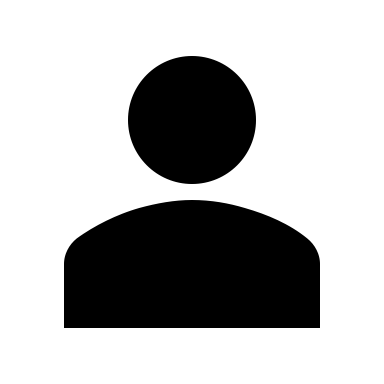 [Speaker Notes: Img02 = screenshot of Vid01 (see brief). Plat video full screen.]
External resistance
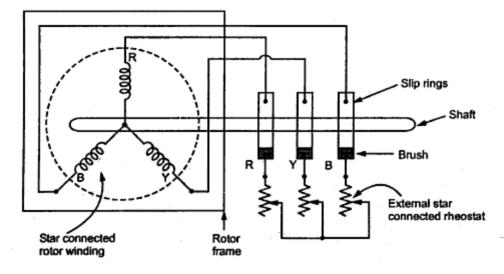 Here is a diagram showing how the rotor windings are connected in star formation to variable resistors/rheostats also connected in star formation through slip rings and brushes.
Draw your own version of this diagram.
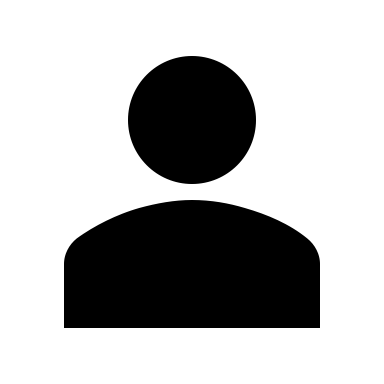 [Speaker Notes: Img02 = screenshot of Vid01 (see brief). Plat video full screen.]
Take a picture
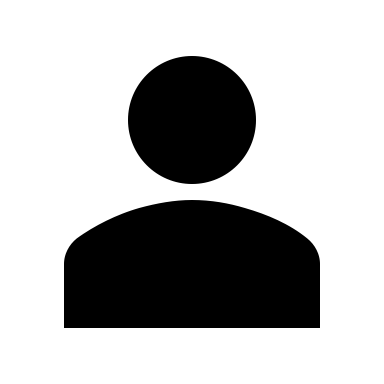 Take a picture of your completed slip ring rotor diagram and upload it to your online portfolio.
Choose image
Upload
[Speaker Notes: Button 01 – Launch file selection window
Button 02 – Upload file]
Wound rotor motors
Slip ring motors are also called wound rotor motors because their rotors have windings similar to the stator.
Img03
Drag the following labels onto the correct parts of the slip ring rotor.
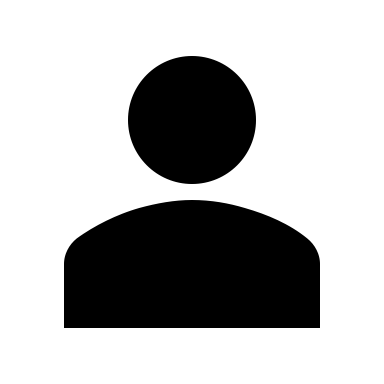 Slip rings
Brushes
Rotor windings
[Speaker Notes: Img03 = diagram of a slip ring/wound rotor motor with the slip rings, insulated windings and brush assembly clearly visible e.g. http://images.slideplayer.com/17/5317441/slides/slide_1.jpg]
Why bother with slip-ring motors
More than 90% of the induction motors in industry are squirrel cage motors. The rotors of slip-ring motors are much more complicated than ordinary squirrel cage motors. Therefore, they are more expensive to build and harder to maintain. So why bother?
Img04
Watch the video to find out why slip-ring motors can be so useful.
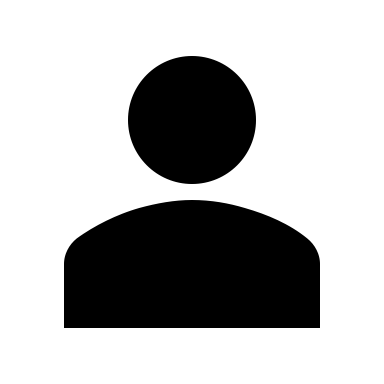 [Speaker Notes: Img04 = screenshot of Vid02 (see brief). Play video full screen]
The slip-ring vs the squirrel cage motor
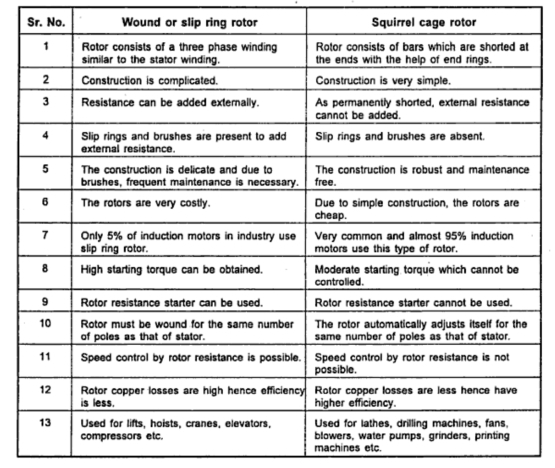 There are a number of important differences between squirrel cage and slip-ring motors.
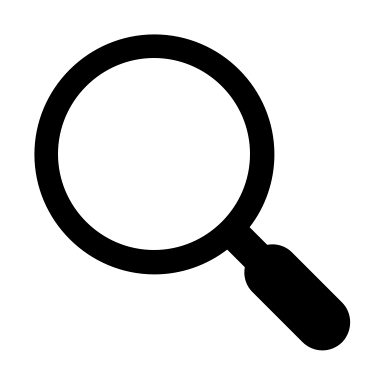 Click on the image to have a look at the complete table of differences between the 2 motors.
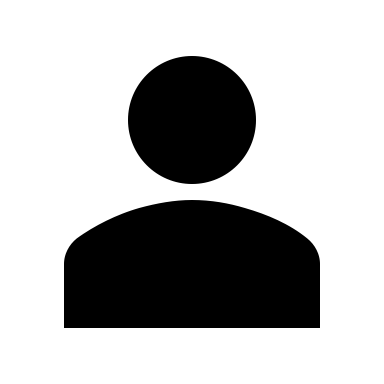 [Speaker Notes: Img05 = screenshot of Doc01 (see brief). Make a download button available]
Video Briefing – Vid01
Video with an expert presenter showing and explaining the construction of a typical slip ring rotor. Expert to cover following main differences between it and the squirrel cage rotor. When describing the rotor windings be sure to mention the following.
The windings are made up of well- insulated coils, mounted in three phases connected in a star format (show what this looks like), and the ends brought out to three slip rings on the rotor shaft. The windings are in slots in steel laminations much like the stator
Three brushes which bear on the slip-rings are connected in series through a controller to three sets of variable resistors or rheostats also connected in star, so that the resistance in the rotor circuit can be changed. Increasing the resistance helps to decrease the current flowing through the rotor. This can decrease the starting current as the motor starts up and can offer offer some speed control. We will see a bit later on how this works and why this is important.
In large motors, which do not require speed control after starting, the slip rings are short-circuited and the brushes lifted clear of them by means of a mechanical arm. In this case the machine is operating at a load similar to the load operated by the squirrel-cage types
There is still no electrical connection between rotor and main current. All current in rotor is induced
[Speaker Notes: See https://www.dropbox.com/s/06bfrktcj4lco5l/Slip%20Ring%20motor%20fundamentals.mp4?dl=0 as a refernce]
Video Briefing – Vid02
Video with an expert presenter explaining why slip-ring motors are used. Cover the following key points using an actual motor. Demonstrate this all with a demonstrator motor if possible.
When an induction motor starts there is a huge amount of current flowing in the rotor(and stator – up to 100% of the running current) because there is so much relative motion between the rotating stator field and the rotor. This very high current can damage the motor if left for too long.
Torque is the rotating force that starts to act on the rotor making it spin.
To get the rotor going from rest needs lots of torque - much more than to keep a spinning rotor spinning. This is due to the inertia of the rotor – things at rest like to stay at rest!
If we can reduce the amount of current in the rotor, we can also increase the torque on the rotor – explain why
We know that to reduce current we can increase resistance.
By adding resistance to the rotor, we reduce the starting current and increase the starting torque. The higher the resistance, the greater the starting torque.
This means that we can start the motor even if there is a heavy load on it. There is more force turning the rotor, especially at the beginning.
As the motor speeds up, we remove the resistance bit by bit until, at full speed, the motor runs just like a squirrel cage.
Document Briefing – Doc01
Create a well laid out PDF document with the following table
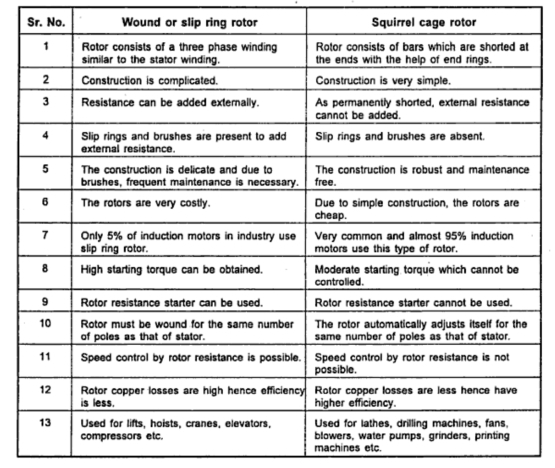